Le Sahara: ressources, conflits
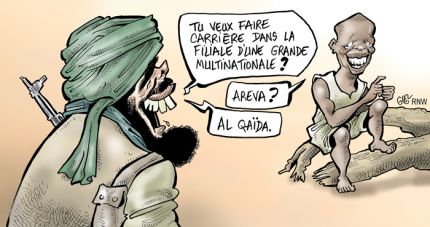 Le Niger: ressources et conflits
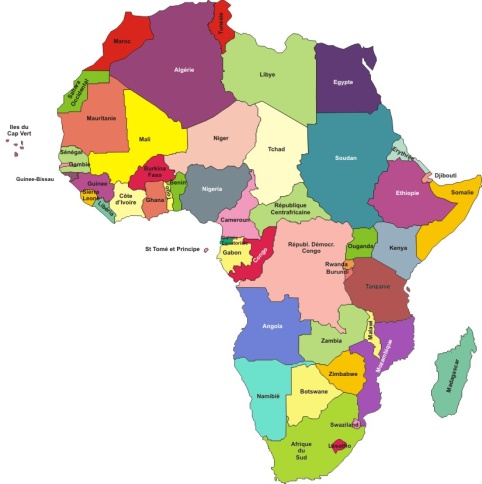 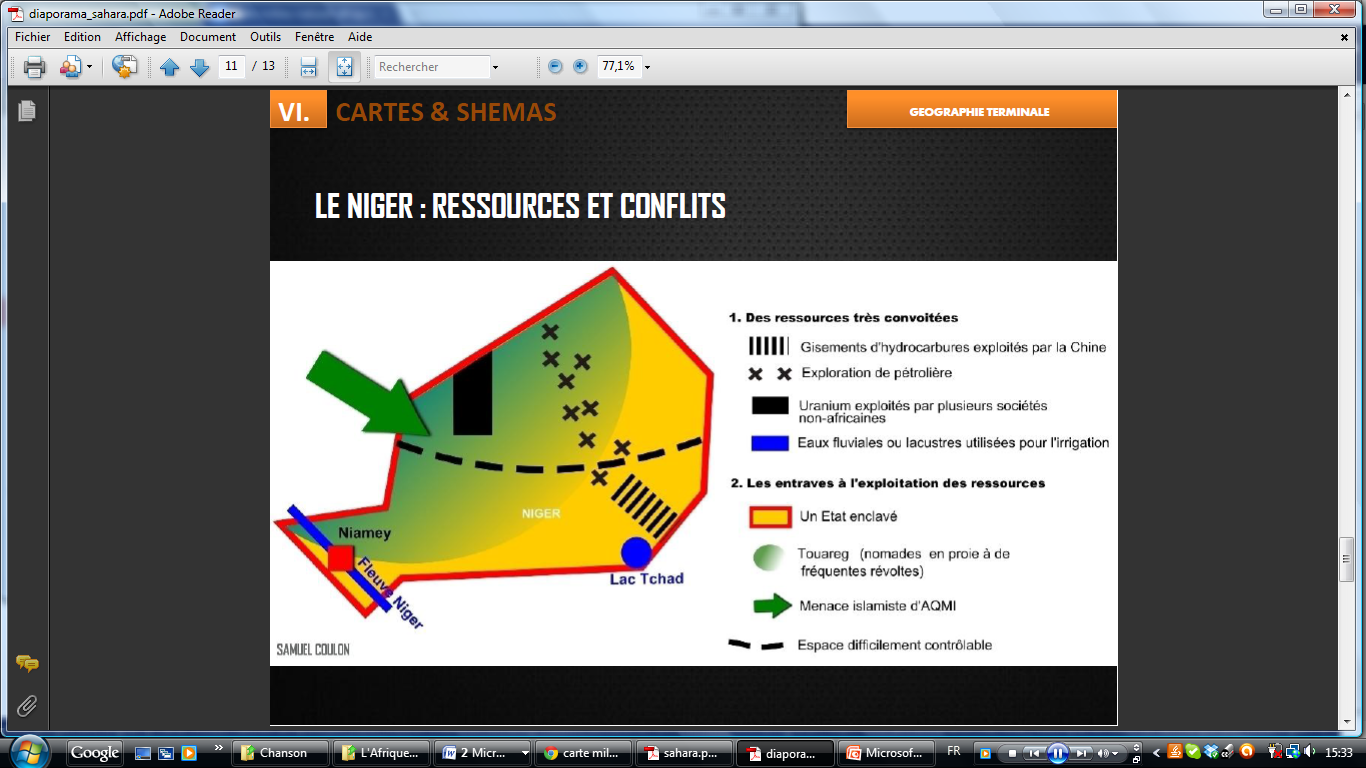 Un espace contraignant mais aux ressources nombreuses
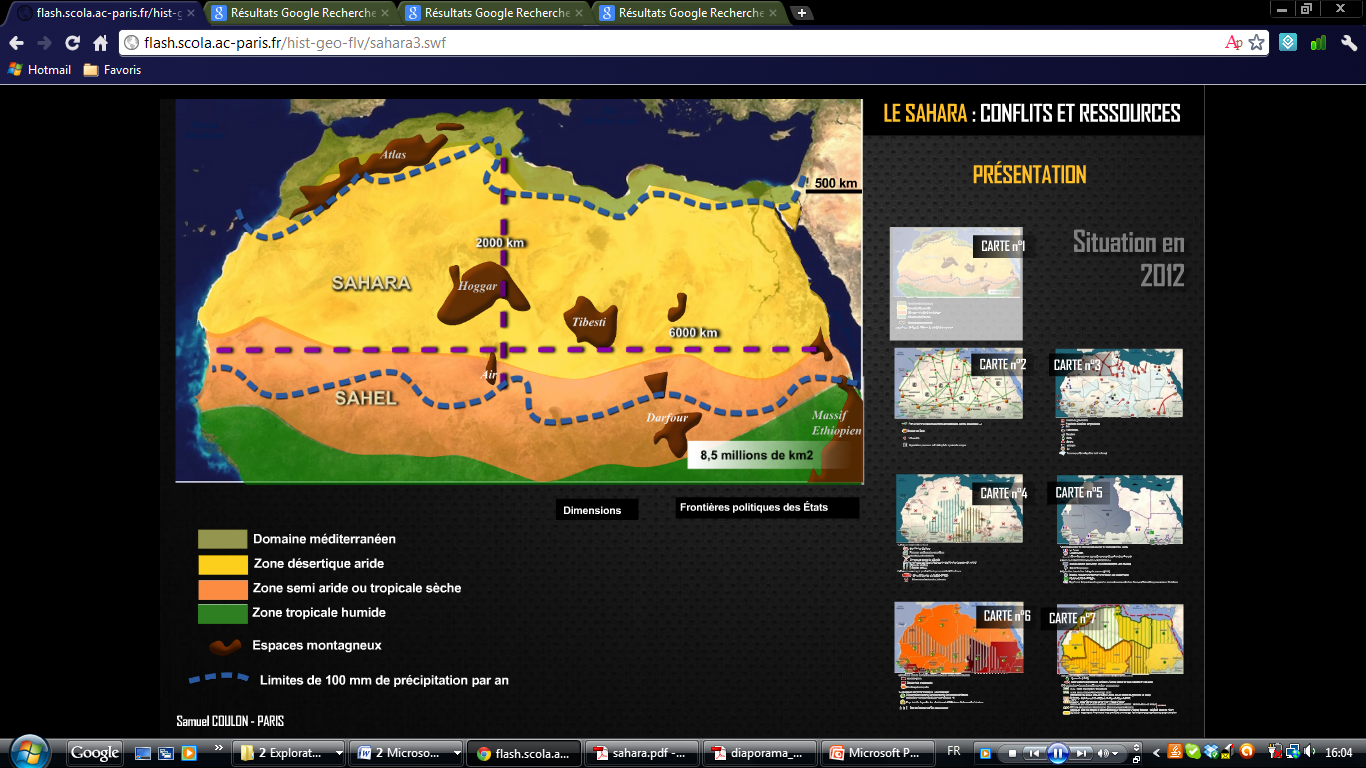 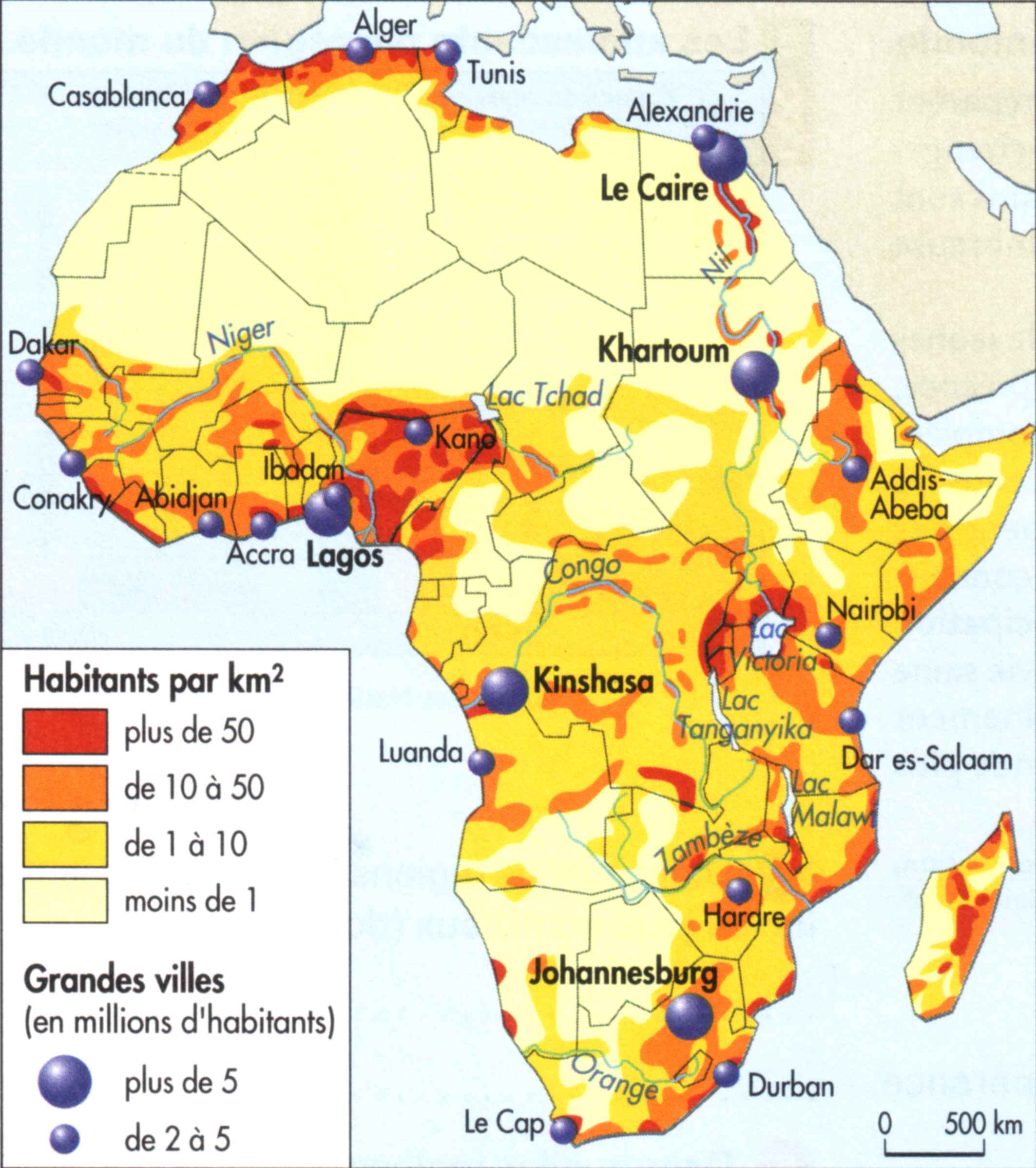 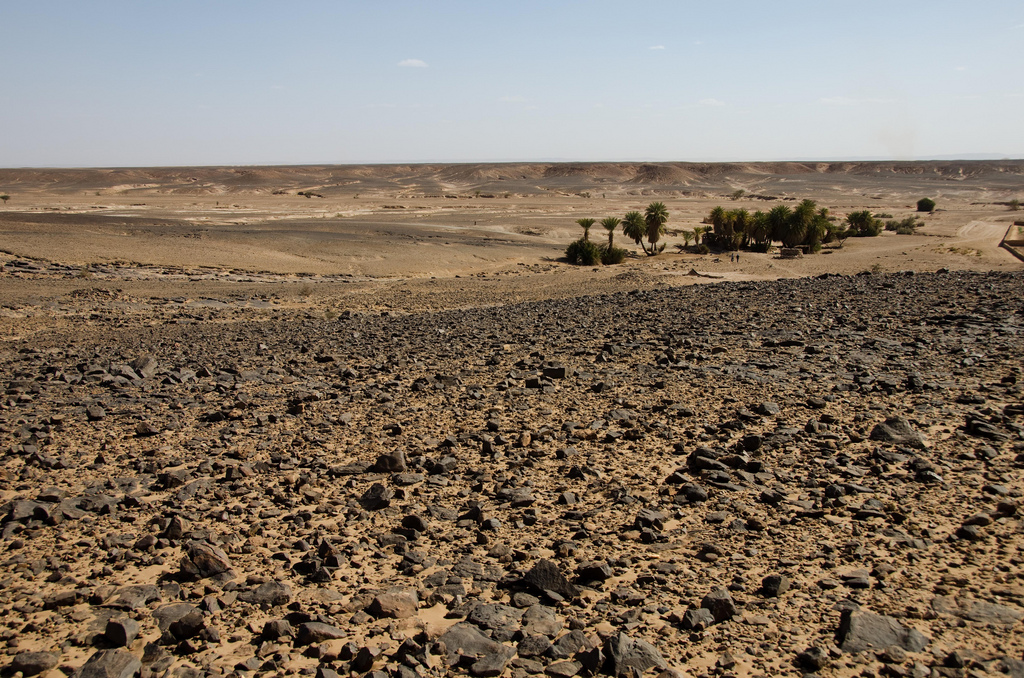 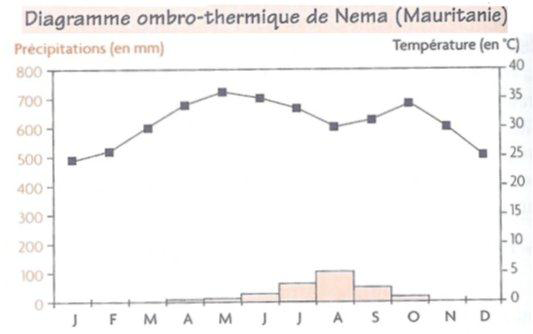 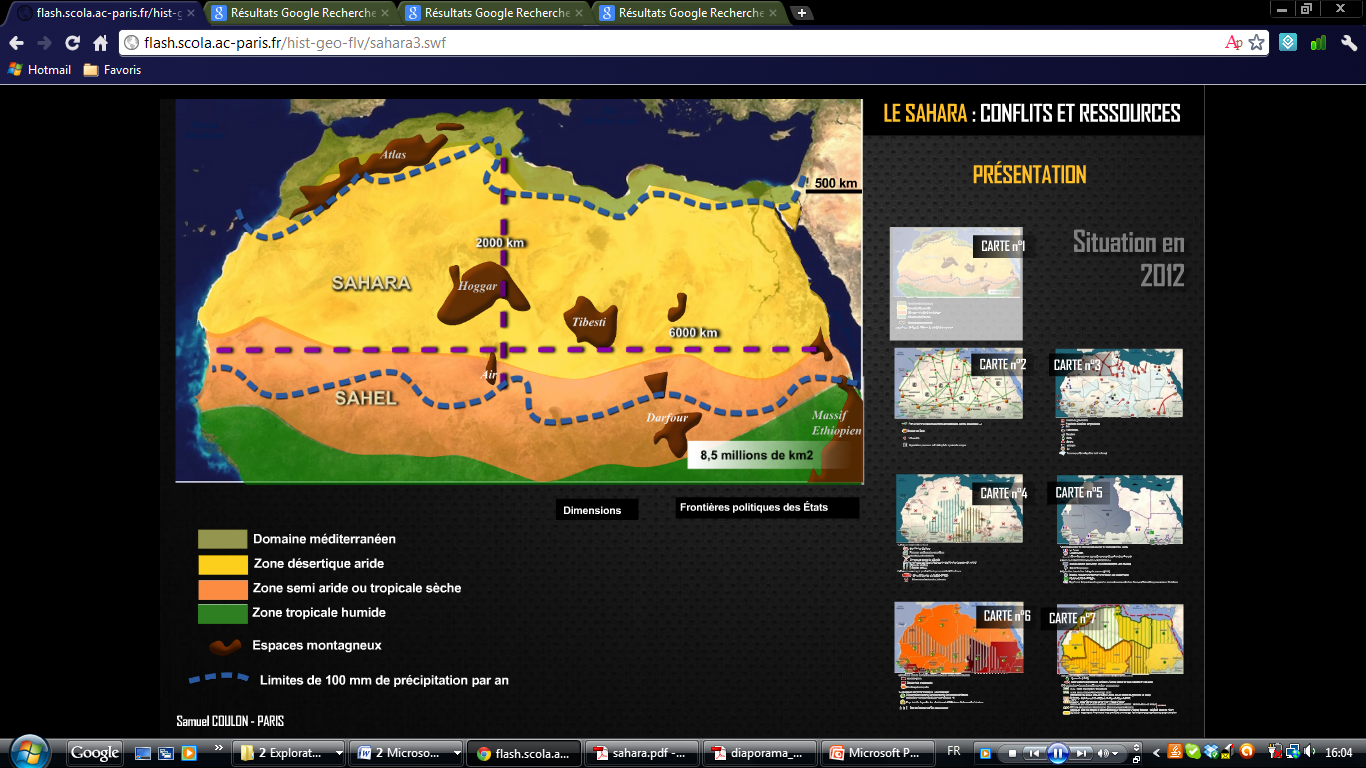 Un espace contraignant mais aux ressources nombreuses
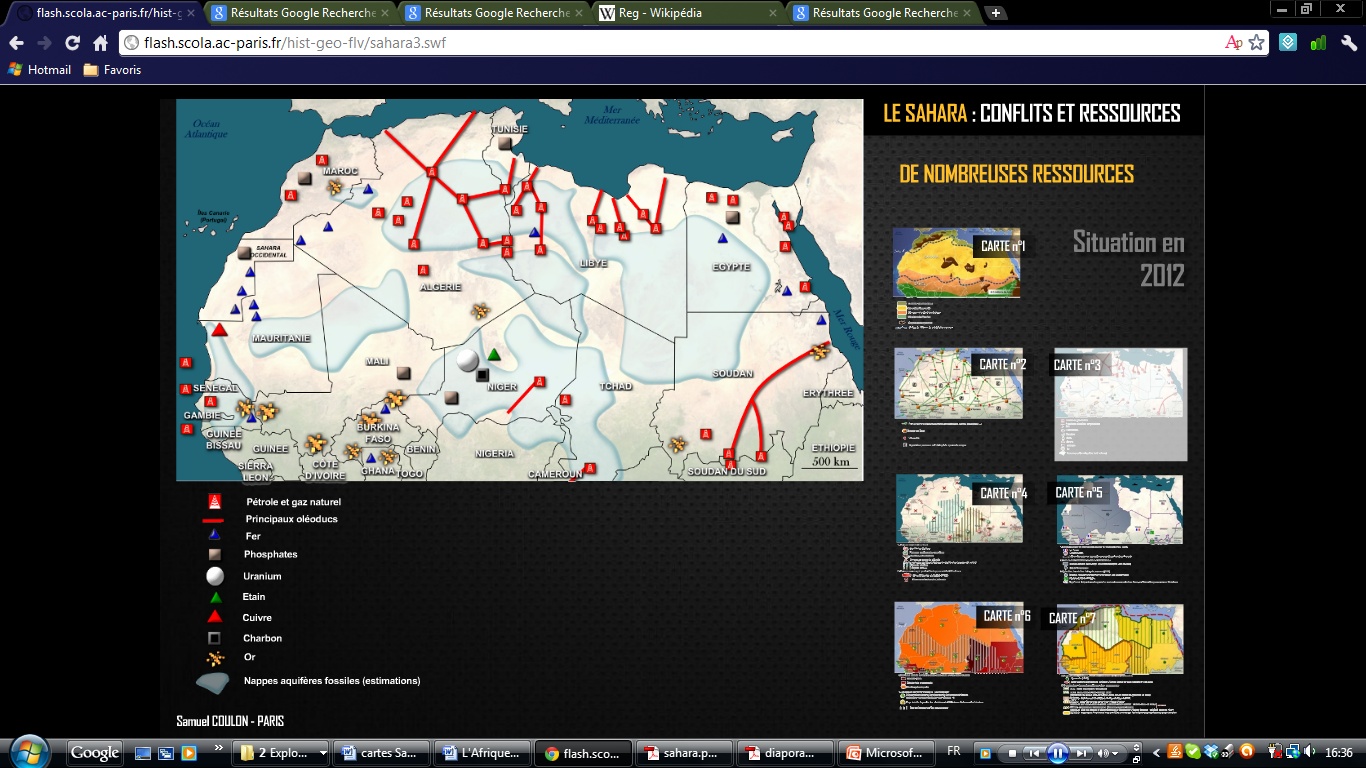 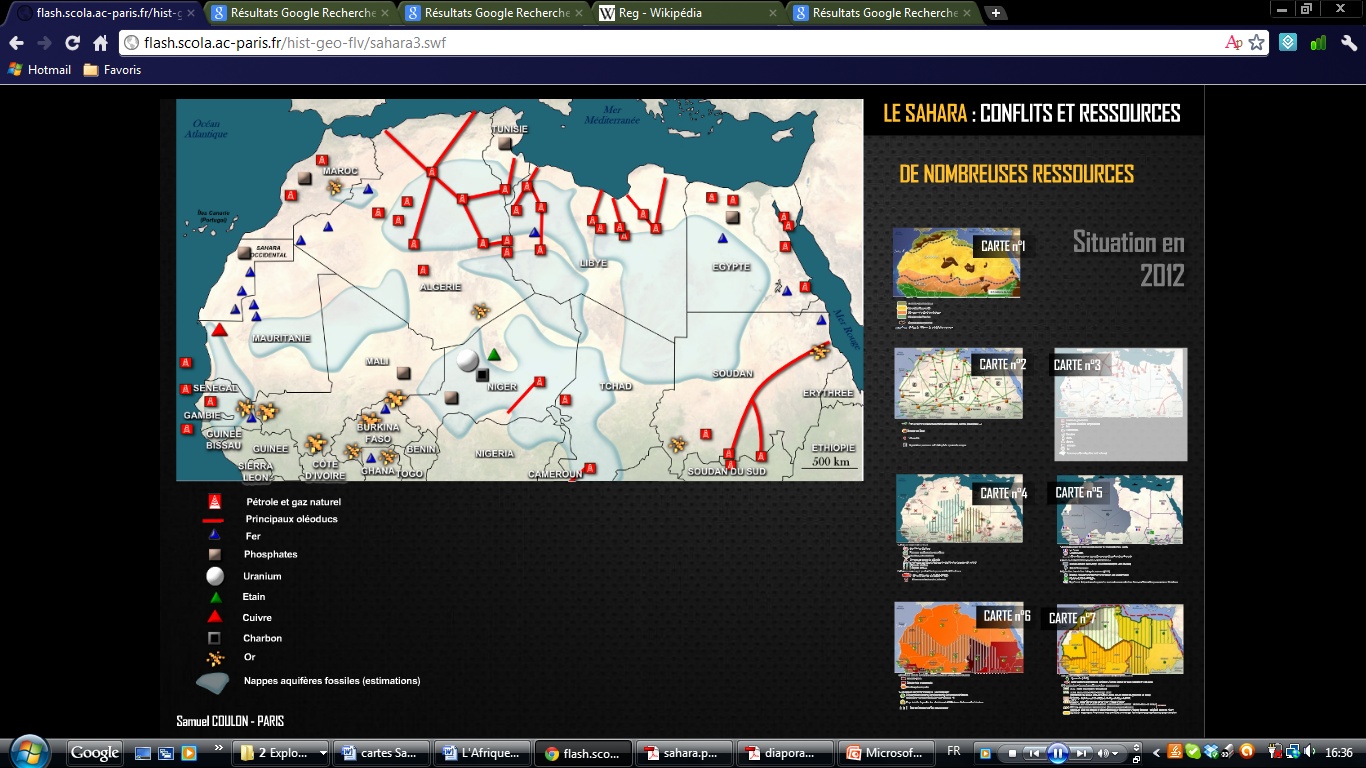 Un espace contraignant mais aux ressources nombreuses
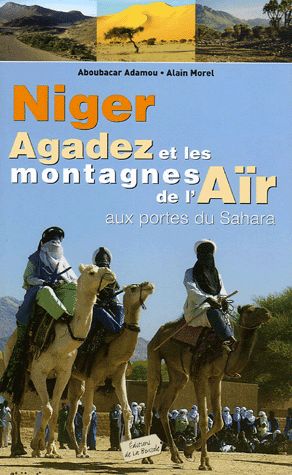 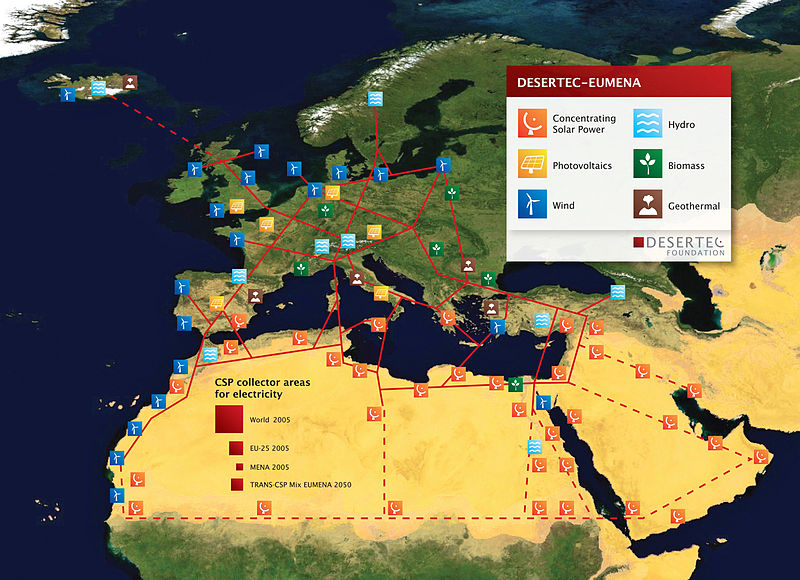 Un espace politiquement fragmenté
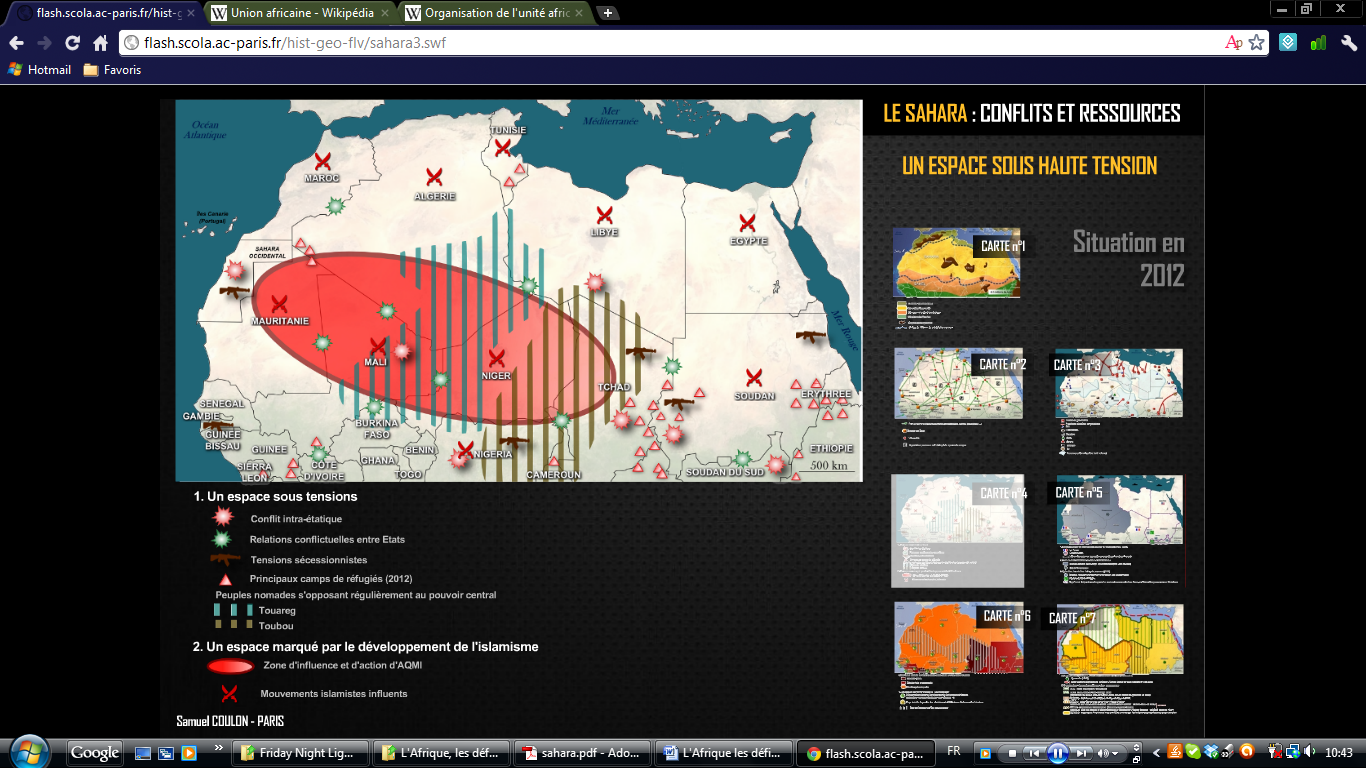 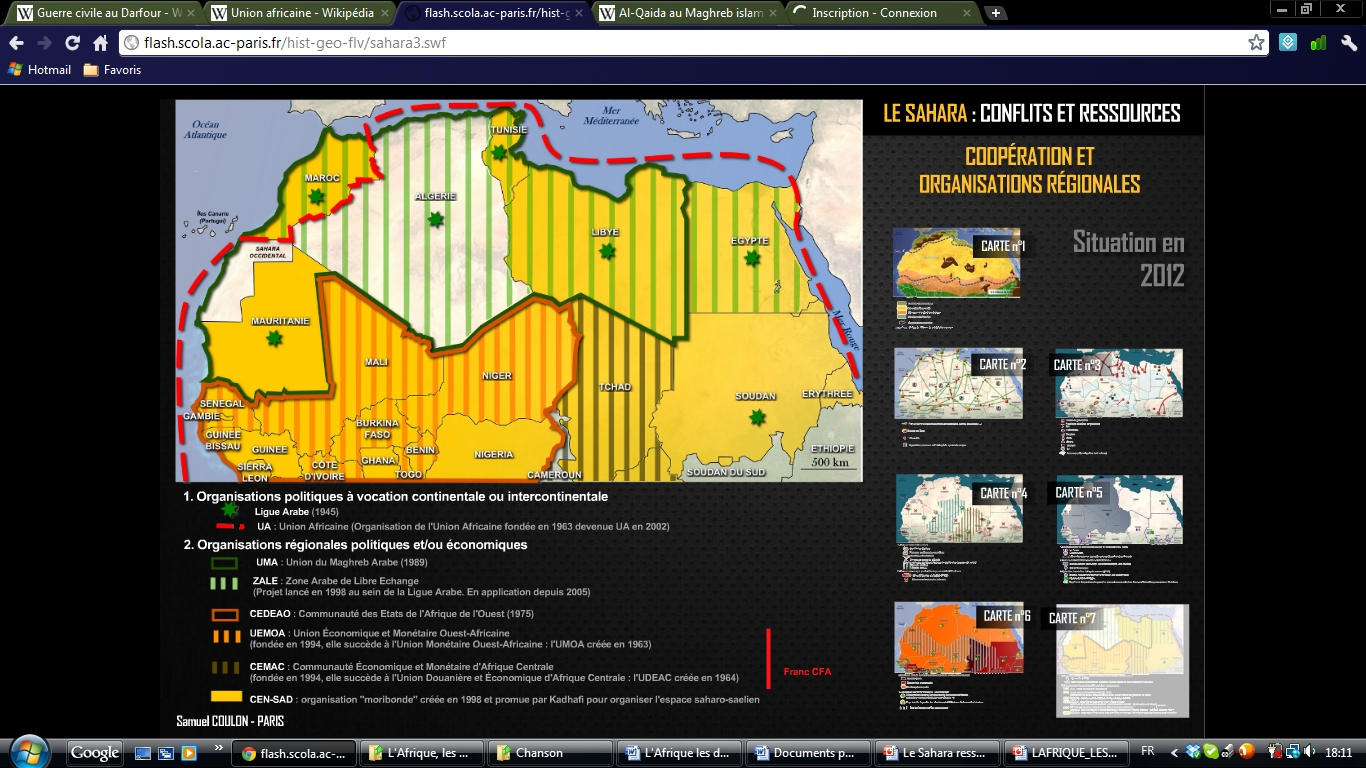 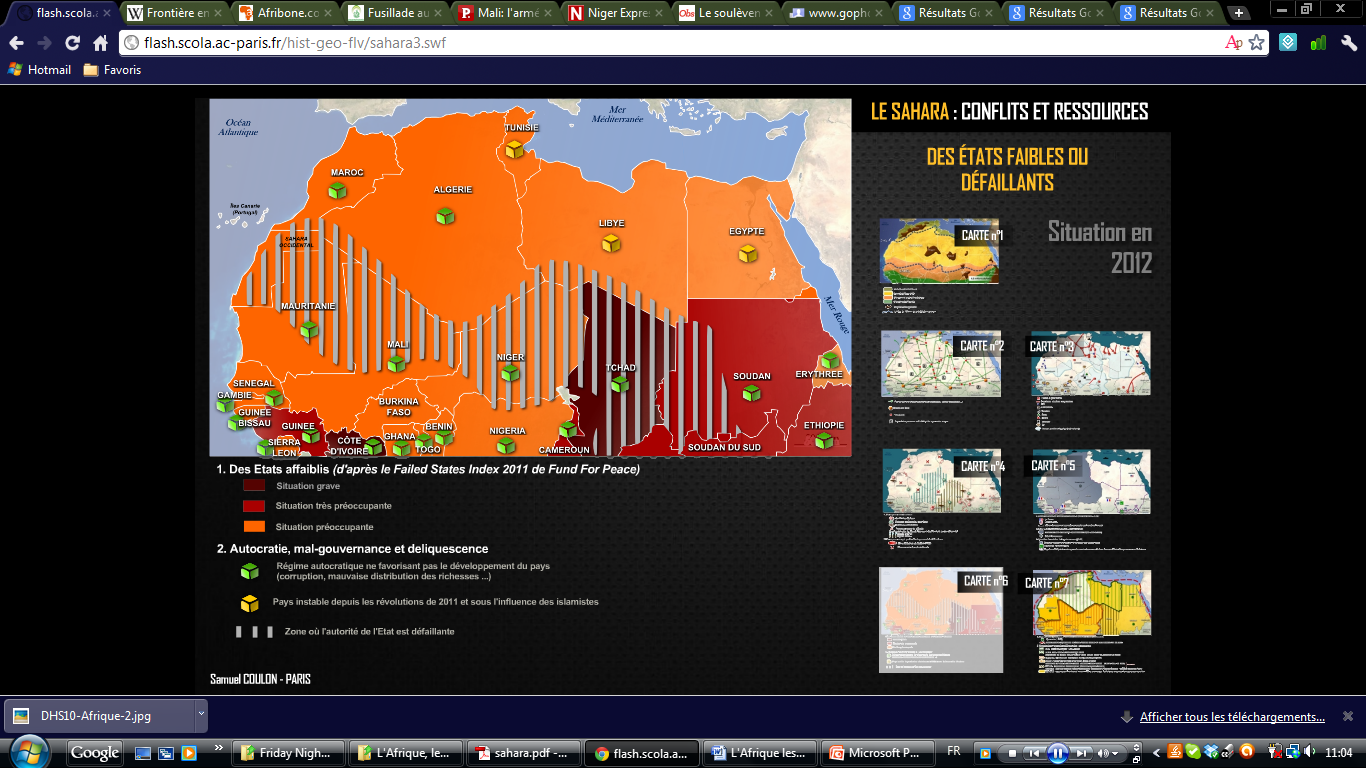 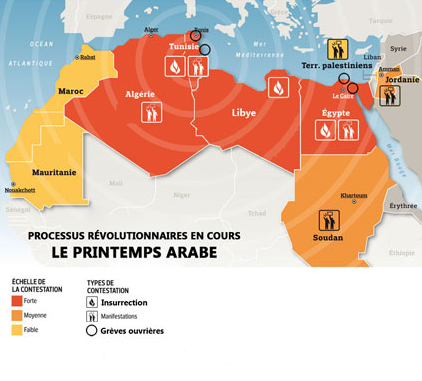 Un espace politiquement fragmenté
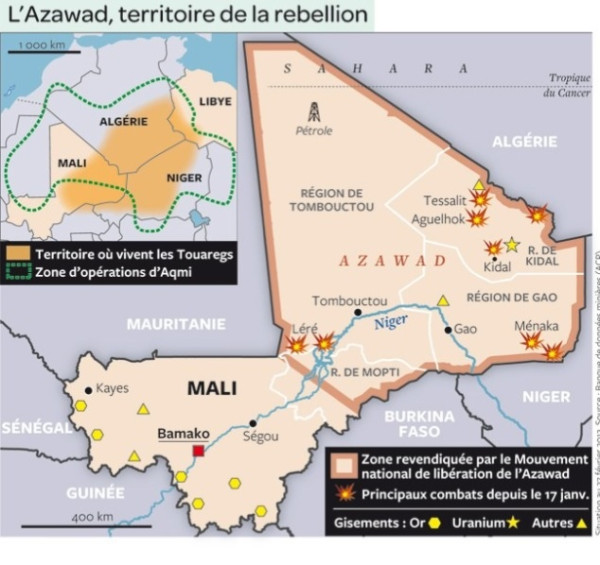 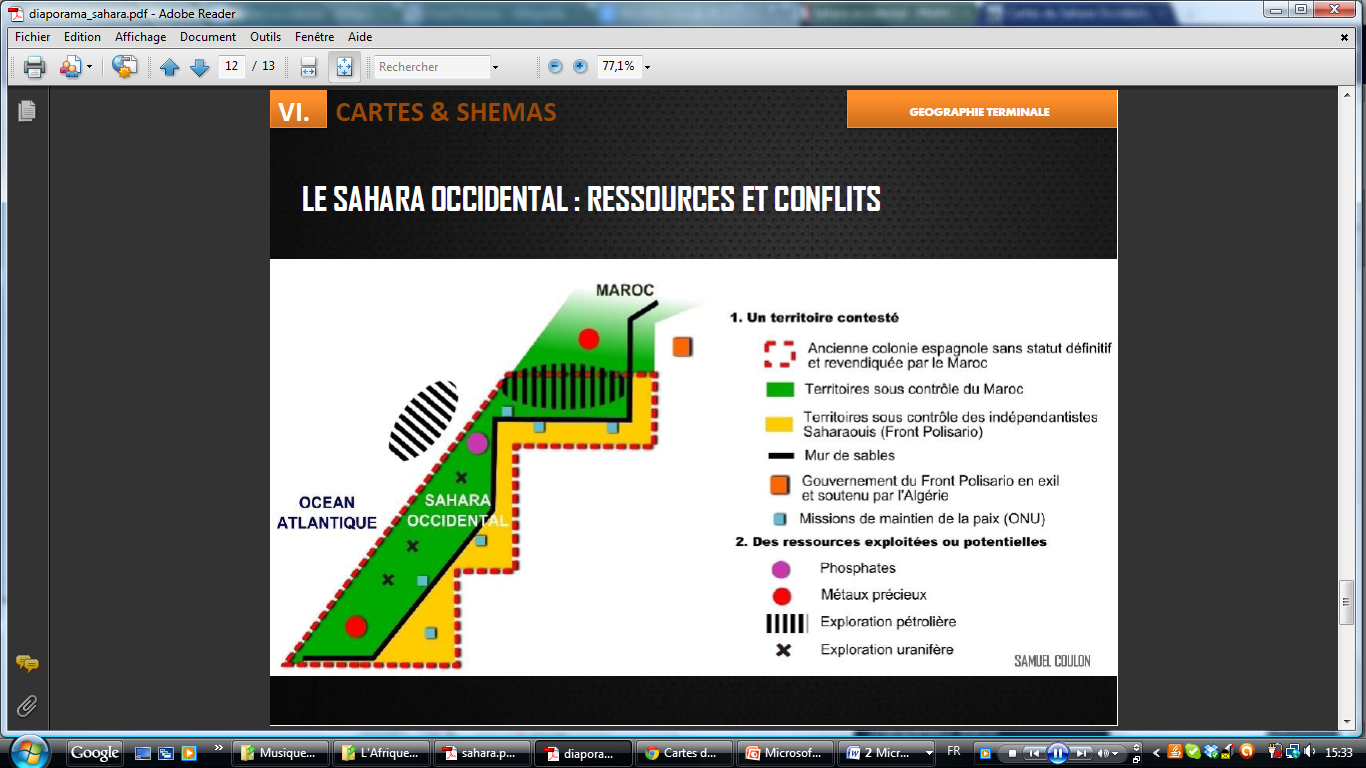 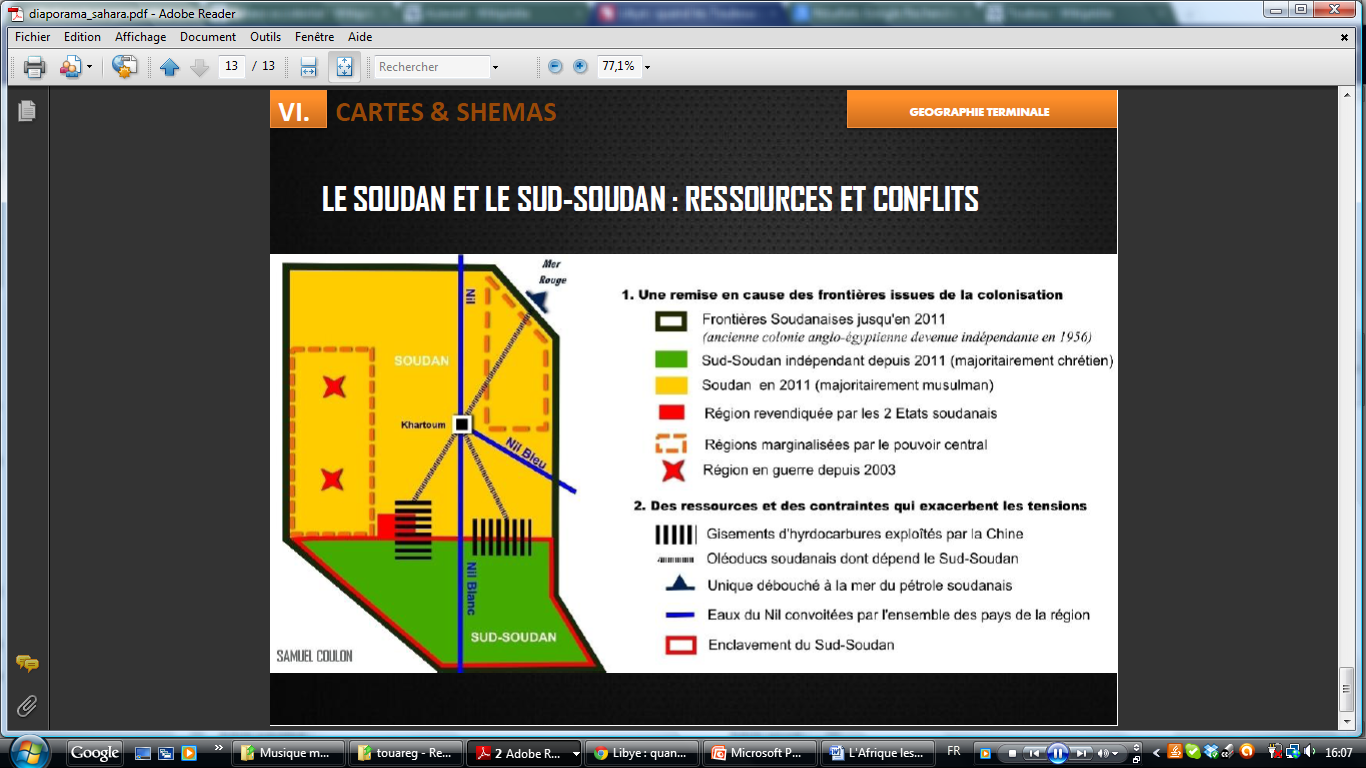 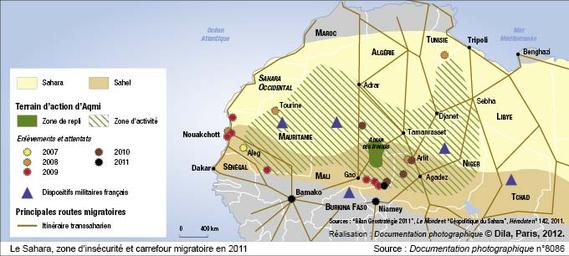 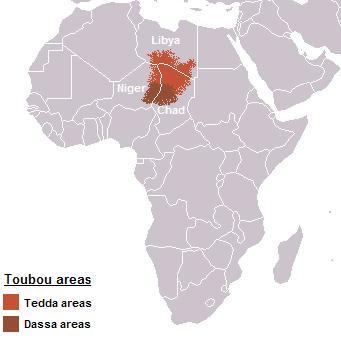 Un espace stratégique et convoité
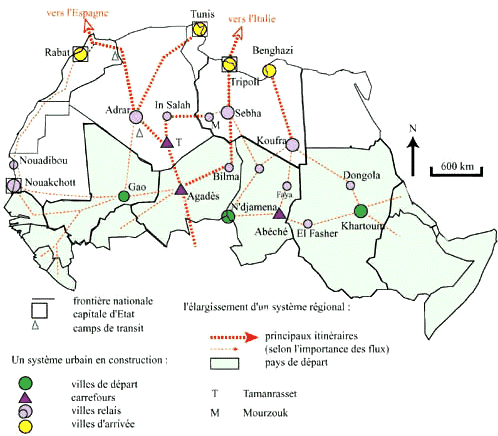 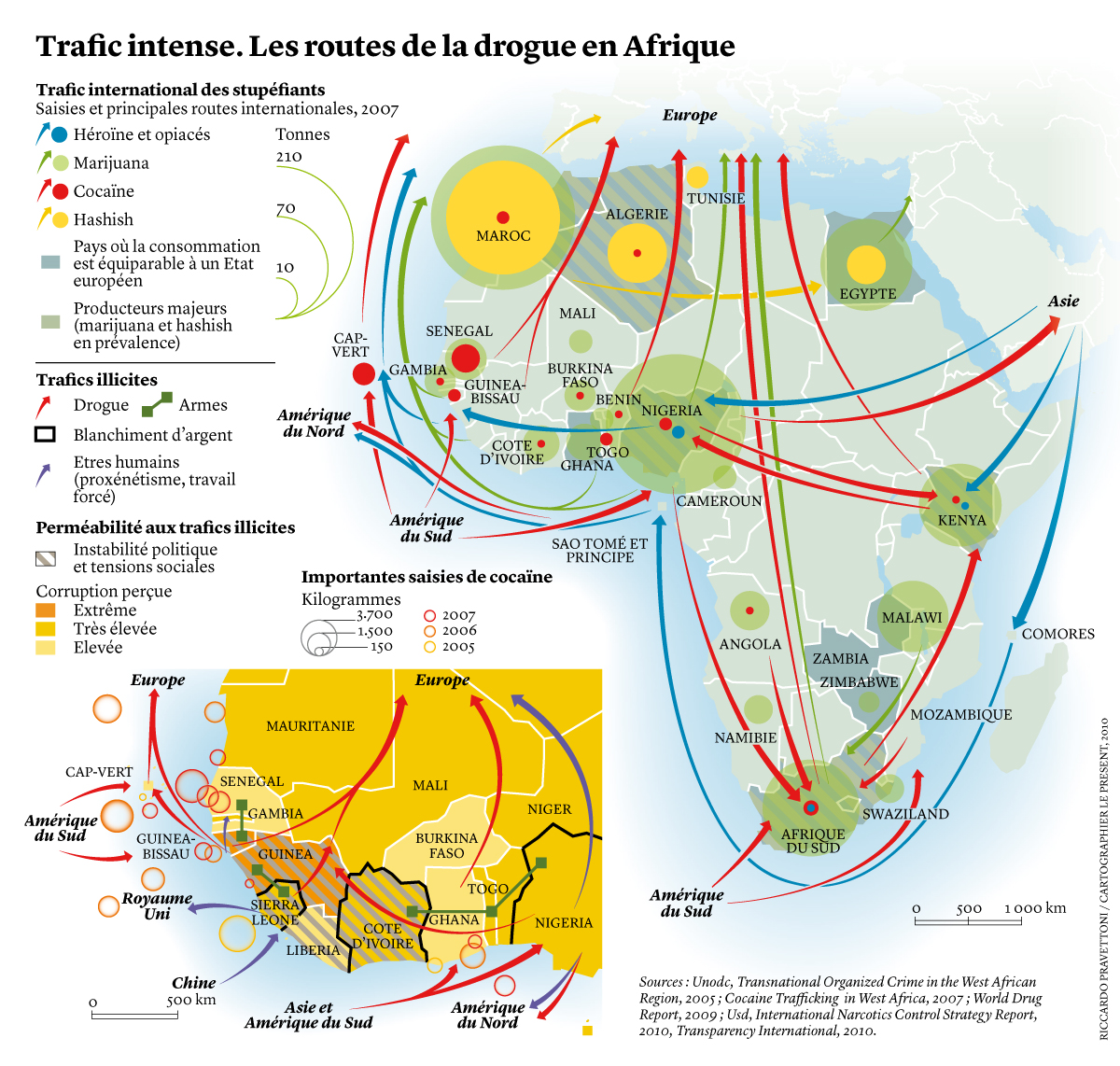 Un espace stratégique et convoité
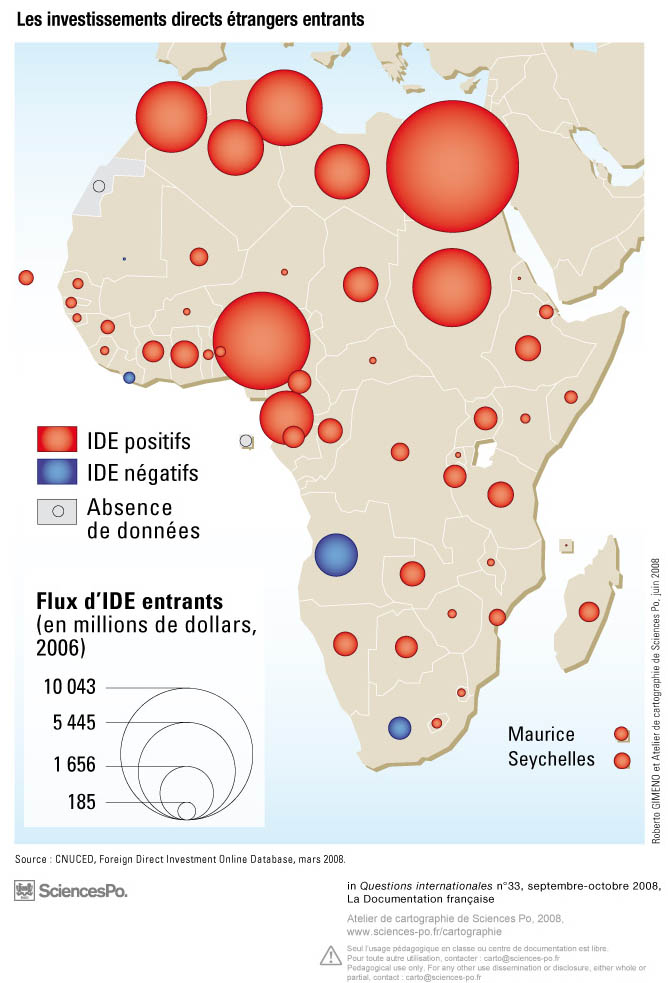 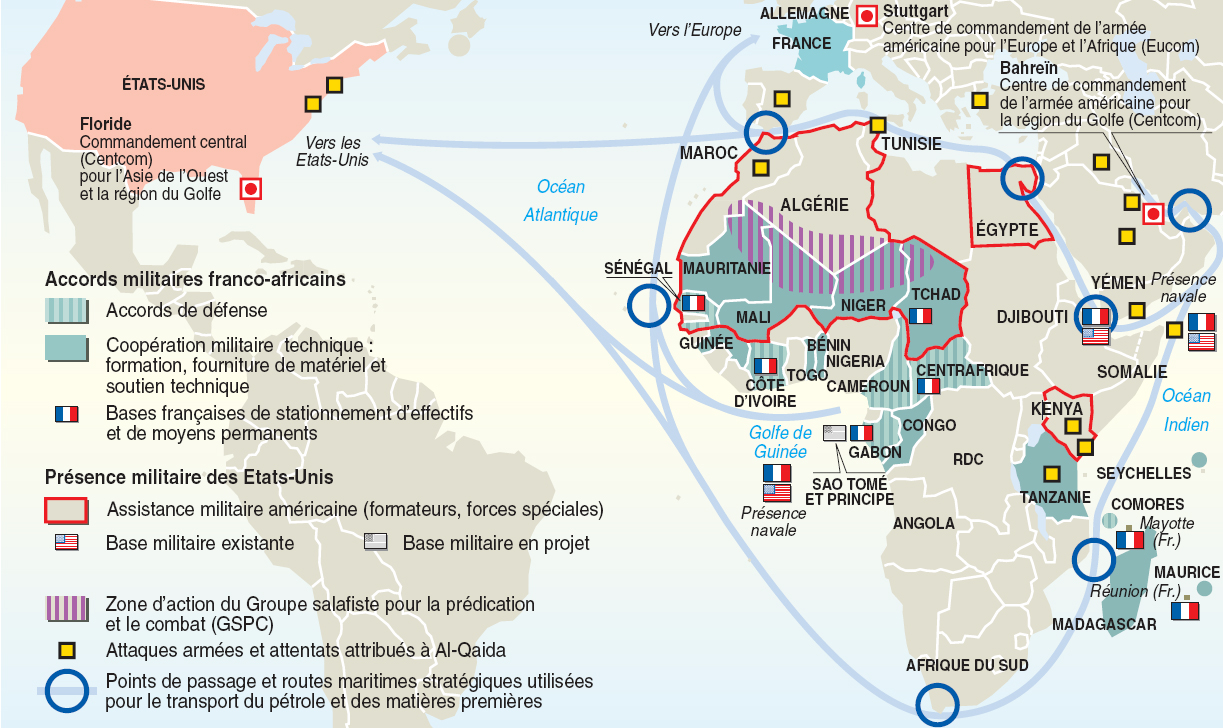 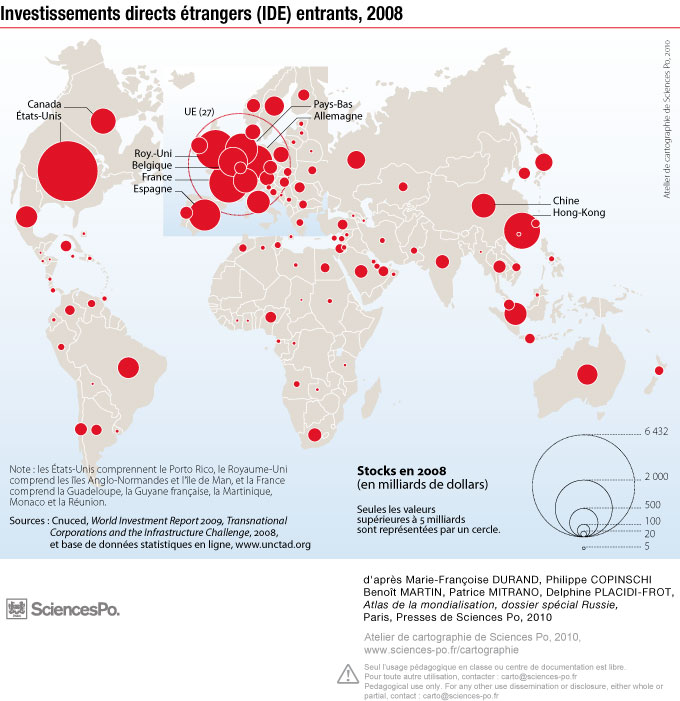 Un espace stratégique et convoité
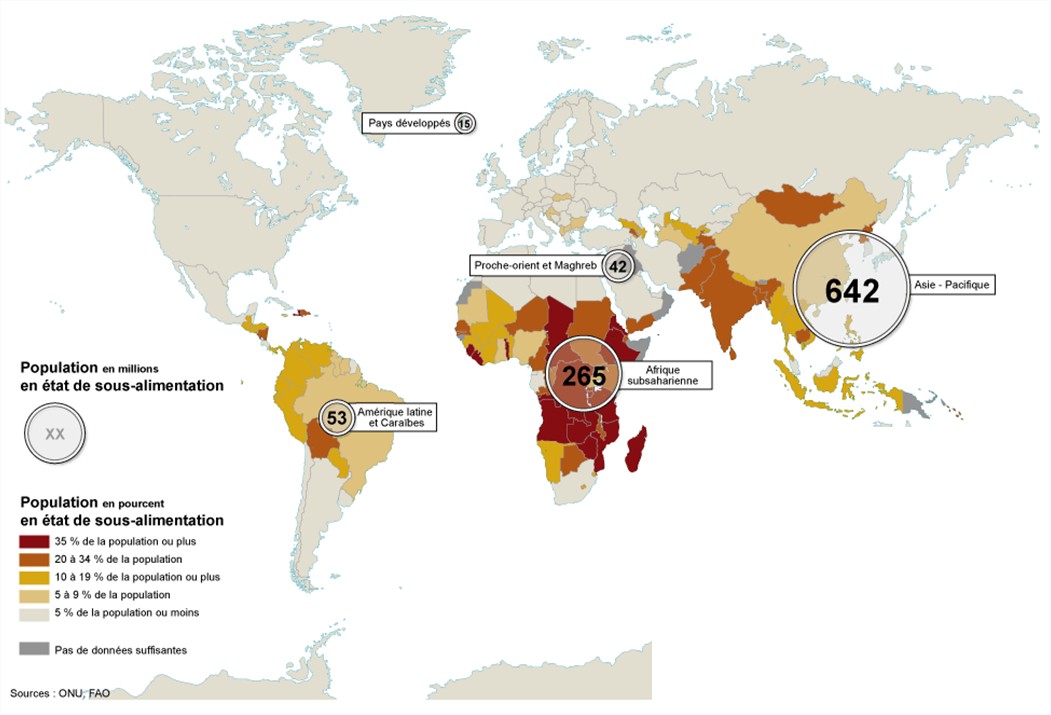 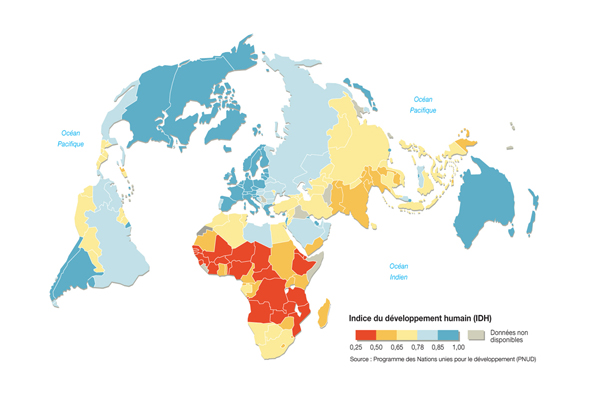 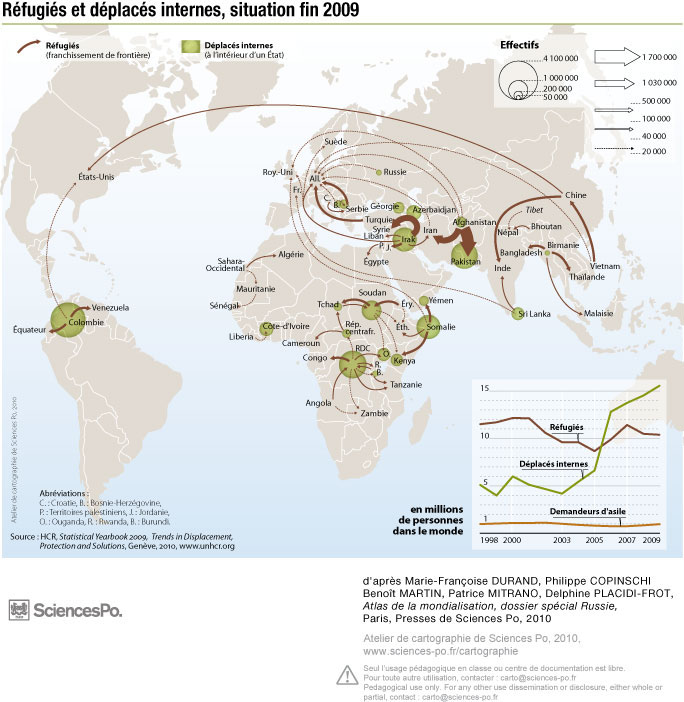 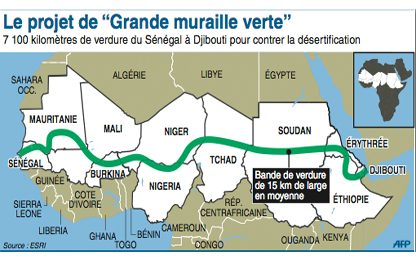